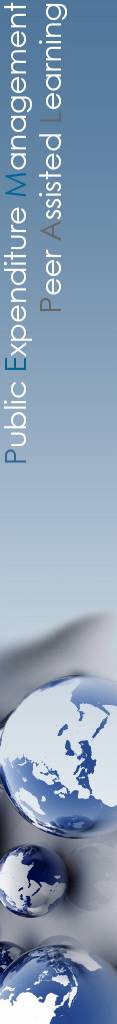 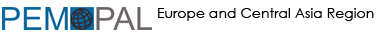 Proizvod znanja BLTWG-a o Mehanizmima za angažman mladih u okviru učešća građana u izradi proračuna
Zajednica prakse za proračun (BCOP) PEMPAL-a
Radna skupina za proračunsku pismenost i transparentnost (BLTWG)
VIRTUALNA PLENARNA SJEDNICA BCOP-a u 2021., 19. i 20. svibnja/maja 2021.
Tatiana Vinogradova, konzultanica, resursni tim BCOP-a
1
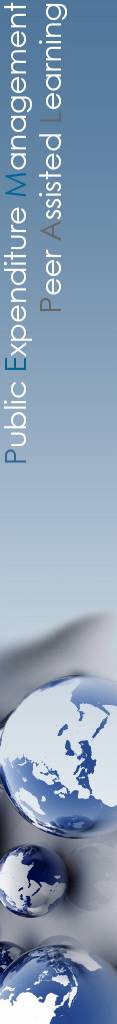 Pregled izlaganja
Glavni modeli PB-a za mlade 
Kriteriji uspjeha PB-a za mlade 
Osnovna načela i vrijednosti
Rizici u pogledu PB-a za mlade 
Provedba PB-a za mlade 
Utjecaji i prednosti PB-a za mlade
Preporuke
2
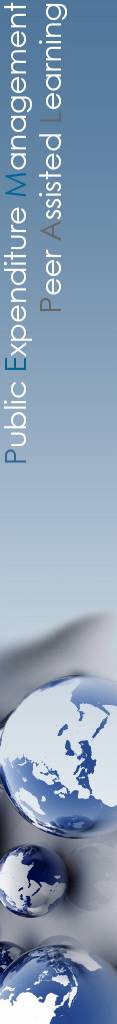 1. Glavni modeli PB-a za mlade
Neovisni proces PB-a za mlade (svi sudionici koji donose odluke su mladi)
1. primjer (Boston, SAD):
2. primjer (Rosario, Argentina):
3. primjer (Portugal, nacionalna razina):
Učešće mladih kao dio procesa PB-a za odrasle
1. primjer (Helsinki, Finska) 
2. primjer (Cambridge, Massachusetts, SAD) 
3. primjer (Seul, Južna Koreja)
PB u školama (model PB-a prilagođen školskom okruženju) 
1. primjer (regija Poitou-Charentes, Francuska):
2. primjer (New York, SAD)
3. primjer (Sahalin, Rusija)
3
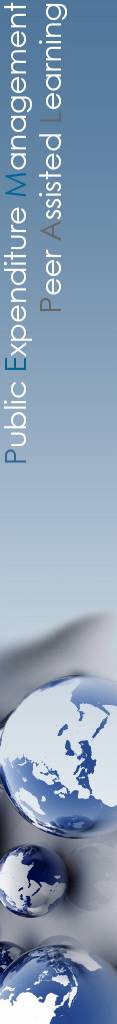 2. Kriteriji uspjeha PB-a za mlade
Osim kriterija uspješnosti svojstvenih PB-u za odrasle, postoje posebna referentna mjerila za YPB:
demografske karakteristike uključenih mladih osoba; 
broj mladih osoba koje razvijaju i podnose prijedloge (na sastancima i tijekom glasovanja); 
stopa povećanja sudjelovanja u ciklusima odabira; 
broj prijedloga koji dosegnu fazu glasovanja (nakon stručnog tehničkog pregleda); 
procjena razine interesa mladih osoba (radi li se o istim mladim osobama koje su sudjelovale u prethodnom(im) ciklusu(ima); dolaze li više puta itd.?).
Preduvjet za uspjeh je vođenje projekta PB-a u suradnji s mladima.
4
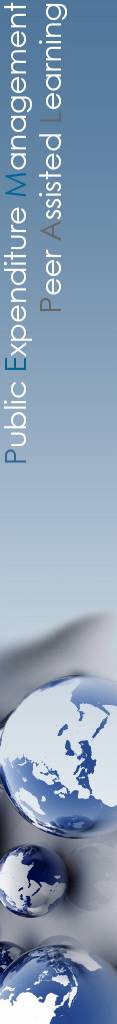 3. Osnovna načela i vrijednosti
Načela koja su sastavni dio PB-a su transparentnost, jednake mogućnosti i osnaživanje. 
„Opći principi za smisleno uključivanje mladih u Ujedinjenim narodima” uključuju: 
Samostalno organiziranje 
Zakonom propisana prava 
Osiguran prostor za uključivanje 
Kvalitetne resurse 
Odgovornost
5
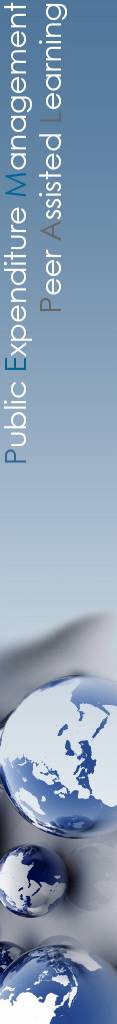 4. Rizici u pogledu PB-a za mlade
Ograničeni resursi
Neuspjeli projekti
Nedostatnost iskustva i vještina
Premalo inputa mladih u finalnom proizvodu 
Nedovoljne povratne informacije o tome kako se upotrijebio input mladih  
Nedostatak povjerenja.
6
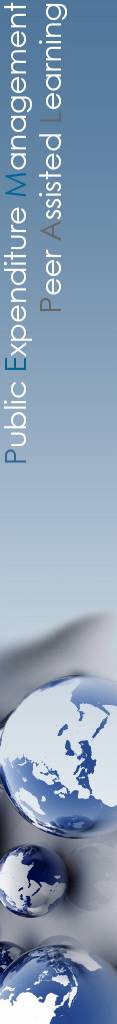 5. Provedba PB-a za mlade
Modeli „Neovisni PB za mlade” i „Sudjelovanje mladih kao dio procesa PB-a za odrasle” mogu slijediti strukturu PB-a za odrasle koja je predstavljena u KP-1.
Navedeni KP sadržava detaljan postupak u šest koraka za PB u školama na temelju objedinjene dobre prakse:
1. korak: Izrada i dizajn 
2. korak: Angažiranje zajednice i izgradnja kapaciteta
3. korak: Predlaganje projekata i pregled
4. korak: Izrada PB-a
5. korak: Provedba i monitoring
6. korak: Evaluacija i analiza
7
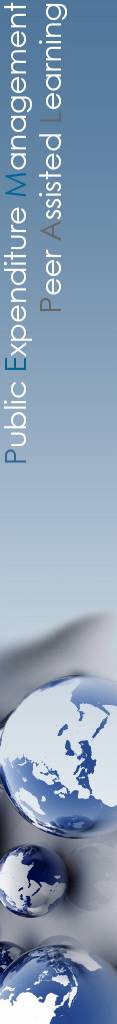 6. Utjecaji i prednosti PB-a za mlade
Sudjelujući u PB-u mladi mogu razviti ključne poslovne i životne vještine (vještine vođenja, sposobnost suradnje u radu, istraživanje, intervjuiranje, anketiranje, rješavanje problema, kritičko razmišljanje, javni nastup, financijska pismenost, upravljanje projektima i marketing). 
PB za mlade u školama donosi brojne prednosti za čitavu školsku zajednicu, gradeći zdrave odnose i partnerstva među učenicima, obiteljima, nastavnicima i upravom škole.
8
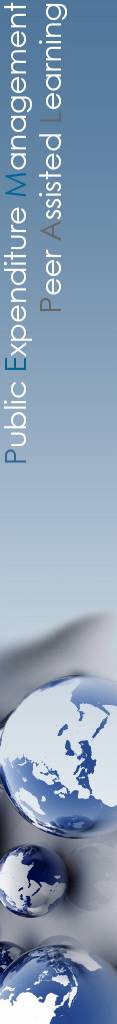 7. Preporuke
Proširenje općeg PB-a u svrhu angažmana mladih s pomoću kontekstualiziranog modela PB-a za mlade.
Primjena načela metoda predvođenih mladima te koje su usmjerene na mlade. 
Važni aspekti procesa PB-a za mlade moraju biti uspostavljeni. Upotreba kontrolnog popisa za procjenu.
Olakšavanje uvođenja PB-a za mlade na nacionalnoj i podnacionalnoj razini: 
naglašavanje njegove važnosti; 
razvoj metodoloških preporuka; 
organizacija osposobljavanja predstavnika odgovornih tijela javne vlasti, predstavnika škola i organizacija mladih; te 
provedba probnih inicijativa PB-a za mlade na nacionalnoj razini.
9
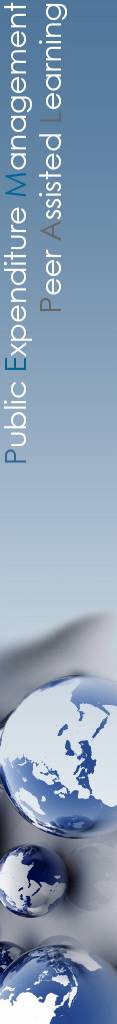 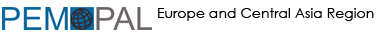 Hvala na pozornosti!

Svi relevantni materijali sa skupova PEMPAL-a dostupni su na engleskom, ruskom i bosansko-hrvatsko-srpskom na sljedećoj poveznici: www.pempal.org
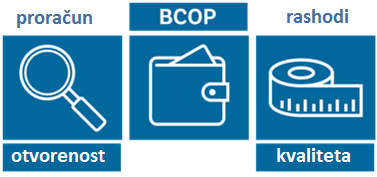 10